Beam energy and beam energy spread calibration
    in muon storage rings
Apologies if this seems to be very old (but very good!) stuff. 
R. Raja and A. Tollestrup,  
Calibrating the energy of a 50x50 GeV collider using the muon spin precession 
Phys. Rev. D 58 (1998) 13 005,
AB, in: beam energy calibration 
in Prospective Study of Muon Storage Rings at CERN, CERN 98-02, p. 51-54.
AB , NIM A 451 (2000) 131}137 Muon polarisation in the neutrino factory
M. Apollonio, AB et al, OSCILLATION PHYSICS WITH A NEUTRINO FACTORY
arXiv:hep-ph/0210192 v1 13 Oct 2002
MUON POLARIMETER IN A NEUTRINO FACTORY DECAY RING
M. Apollonio, D. J. Kelliher, ASTeC, A. B, IPAC2010, Kyoto
   (Used also in the IDS-NF report)
and…. Patrick Janot, 14 Nov 2012 at HF2012
Alain Blondel   Higgs Factory Muon Collider mini Workshop. Fermilab 13-Nov-2012
Imagine scanning the Higgs resonance with the s-channel + - H(125) reaction
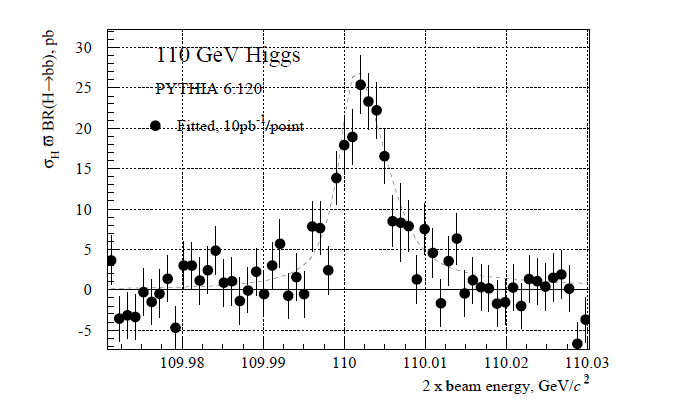 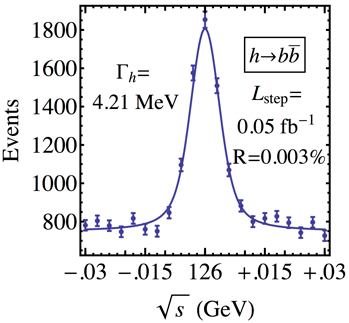 W. Murray CERN YR 1999-02
T.Han Z.Liu,
“Direct Measurement of the Higgs
Width at a Muon Collider”,
arXiv:1210.7803 (2012)
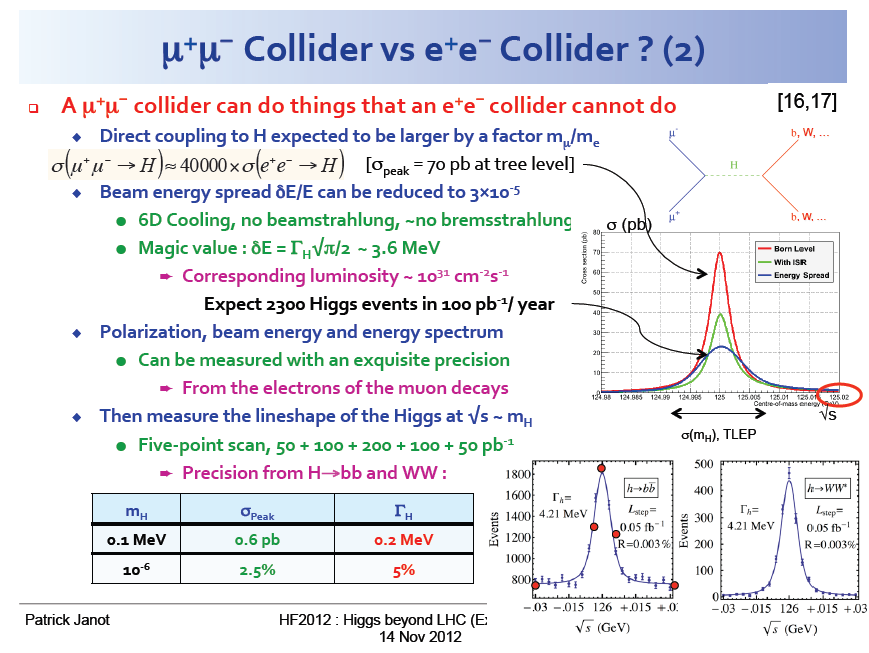 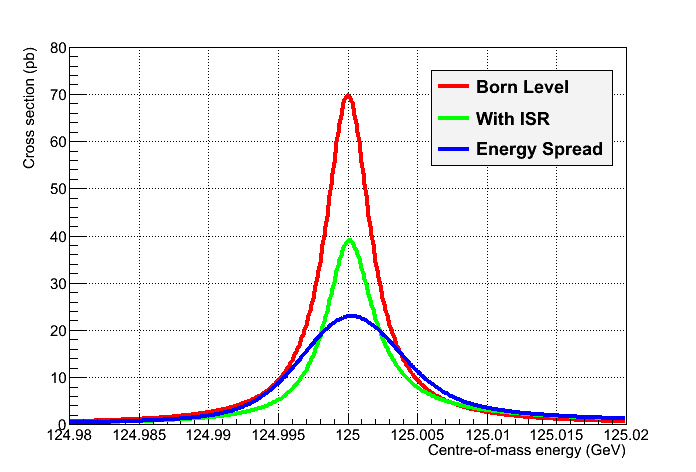 Janot
What is seen is a convolution of 
Higgs line shape, 
+initial state radiation, 
+beam energy variation
+beam energy spread
1. Ecm reproducibility has to be better than +-5 MeV  
1’. Ecm measurement has to be better than 1 MeV  per shot
2. Energy spread (and effect of initial state radiation) 
has to be unfolded from the observed line shape
Solution is well known:

measure energy and energy spread  by spin precession of muons in the storage ring. 

1. Muons are born polarized in pion decay. The captured ensemble of muons
   will have some remaining polarization (typically 10-20%) 
2. Muons do not depolarize in the cooling or acceleration processes because 
   -- stochastic effects are small 
   -- spin tune is large.
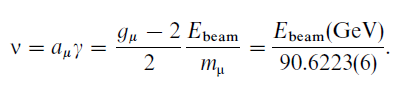 The numbers then (1999)
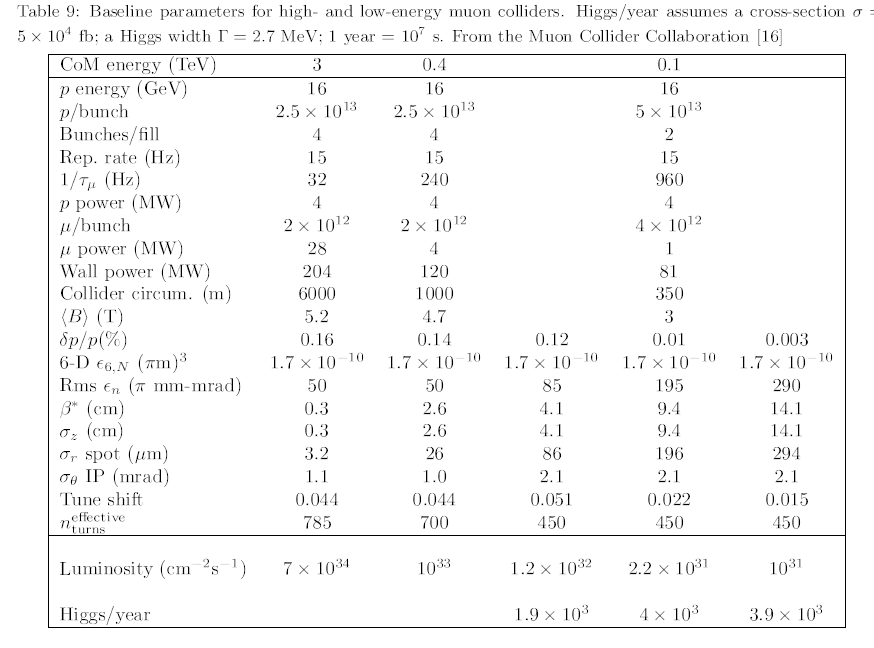 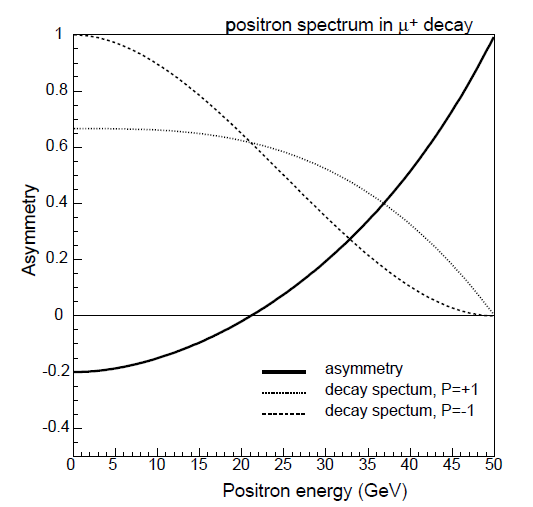 Energy spectrum of electrons from 
muon decay depends on the muon polarization 
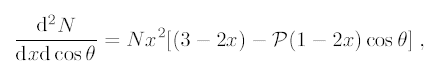 Technique: record the number of electrons with energies  
between e.g. [10,20% ] and [60,80%] of the muon beam:

There are MANY electrons on each turn of the muon beam 
emitted on a sample segment dL of the ring of circumference L 

N_e    N_muons x  dL/L x  1/Nturns e-n/Nturns = 1013 x 5/350 x 1/450 (= 3 108 ) e-n/450   at turn n 

or a total  of 1.4 1011 per fill. 

Of which 10% are in each of the two bins considerered –   1010  electrons/fill to work with ! 

(I had taken a factor >10 safety factor in the error estimates that follow)
Example of a polarimeter (magnet is open on one side– or ‘electron gaps’ are foreseen) (AB) 
calculations of acceptance/statistics « by hand » and a fortran code simulating errors +minuit fit

Electrons originate from a 
straight section before the 
the bending magnet where
the polarimeter is located.
The acceptance calculation is 
more reliable if the 
straight section is short
Detectors= gas CKOV+ calorimeter
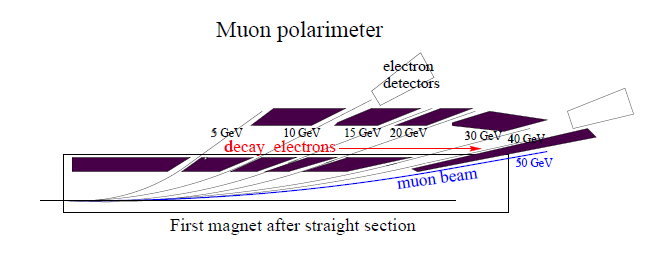 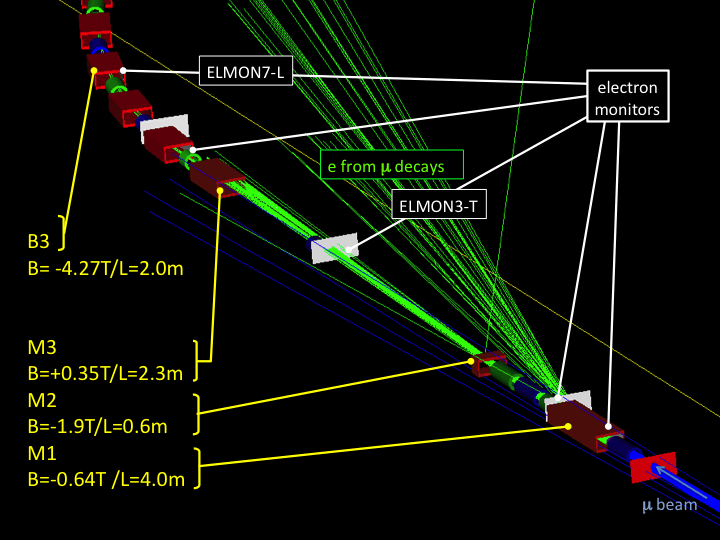 Another possibility on the same principle

[Marco Apollonio] 
This one was actually fully simulated, 
for the neutrino factory
with the consequence that only 
‘small’ statistics were accumulated.
NB: This one took the design of the 
storagering ‘as is’. 
I think the measurement is 
so important that it deserves inclusion
in Storage Ring desing from the start as in above.
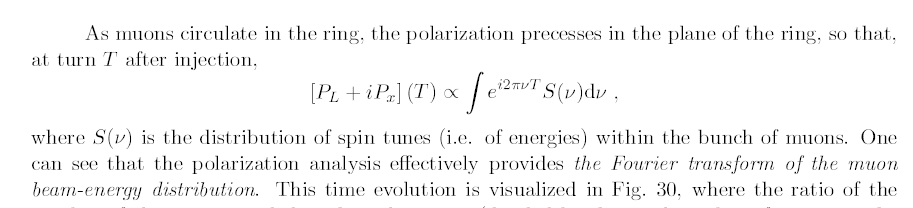 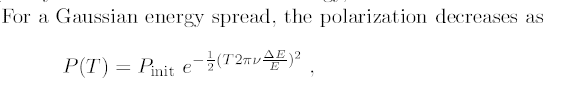 we dont have to make this Gaussian assumption, just do the Fourrier analysis.
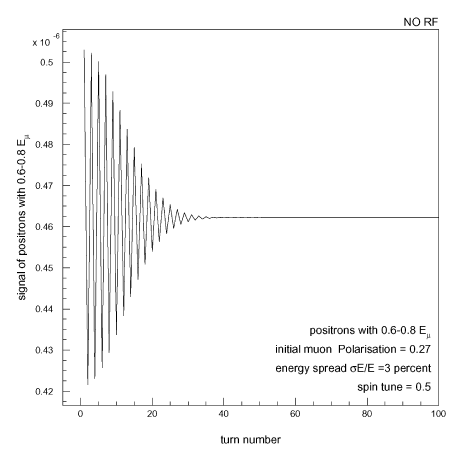 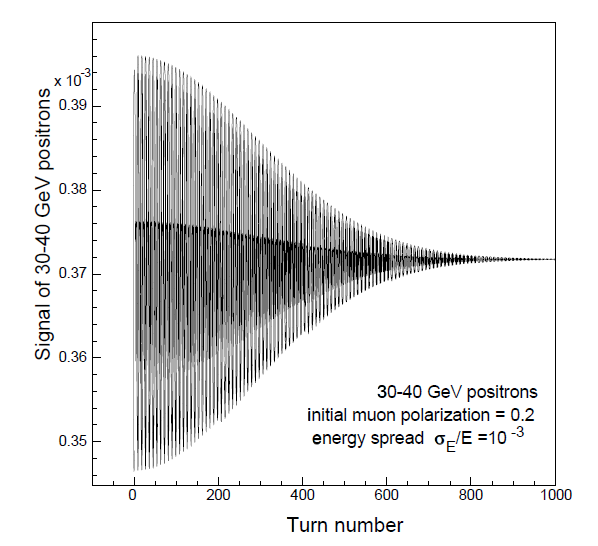 frequency  energy
decrease energy spread
E_beam =50 GeV
NB: in a muon collider operating at 15Hz,  there is always enough turns!
M. Apollonio, real simulation (NB simulated one of100 bunches of muons for 1 fill out of 50/s). 
Statistical errors are higher by corresponding factors)
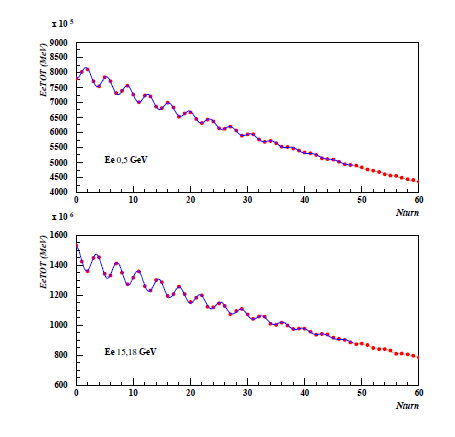 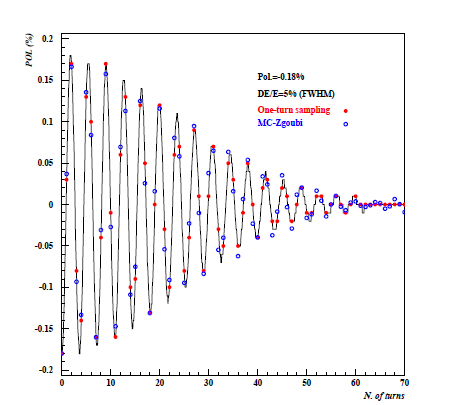 In real life there are 1013 muons decaying per second and the only challenge in the 
estimate of errors is to understand the number of decay electrons that make it 
to the polarimeter. (typically 109-1011 per second, statistics is never a problem). Because
the absolute value of the polarization is not relevant, and only frequencies are involved
the systematic errors are very small (~5-100 keV) on both the beam  energy 
and energy spread.
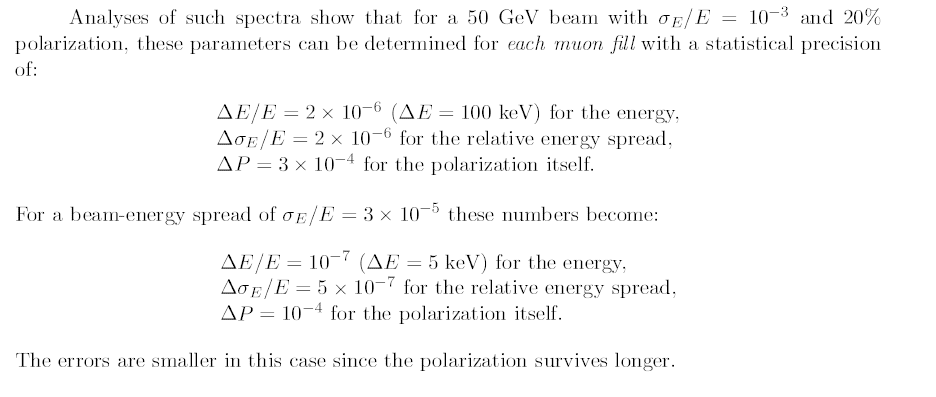 1%!
this technique is really easy and very powerful – a paradise!

The level of polarization has a relative systematic error of the order of 10% due to the exact 
simulation of the acceptance. 

/E and E/E are based on frequency measurement and are free from these systematics.
Systematics
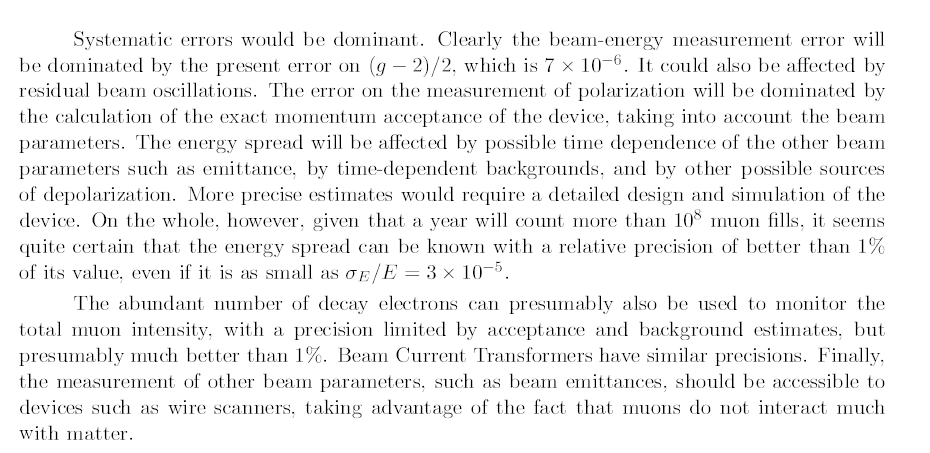 g-2/2 (muon) = 11659208.9± 5.4±3.3    (7.10-8)    has improved…
m_muon = 105.6583715±0.0000035   (3.10-8)
Can think of beam beam depolarization – should be small. 
Can check by comparing result for interacting vs non-interacting beams.
Conclusions and a question. 

It should be relatively easy to measure the energy and energy spread of each fill 
with the advertised precision.

The Higgs boson width and other parameters can safely be extracted 
from the measurement of cross-section as function of energy 
the {energy and energy spread} related errors will be good enough. 

The main issues are 
1. (of course) feasibility of small energy spread
2. (of course) luminosity 
3. Reproducibility within 1 Higgs width (5 MeV) of the energy of the 62.75 GeV/c beams 
that are injected in the storage ring. 
If the beam is off by E ~ 5MeV~710-5 Ebeam  there will be ~no Higgs produced. 
Is the  RF Voltage in the muon accelerator stable enough?